Everyday Questions Collective Worship
July 2020
Welcome to this collective worship resource based on the Everyday Question pack.
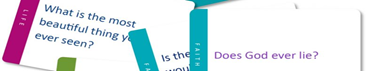 • There are 40 cards in the Everyday Question pack, and we have provided 20 of them here as a Collective Worship resource.
• Many of the songs are on YouTube, so if your school does not have access to this, you may want to choose one of your school’s own songs or hymns. Government guidance about singing during Covid-19 will need to be followed. The school’s CCLI policy will need to be followed.
• The resource is designed to be a ready-made resource although you may like to adapt it to make it age appropriate. 
• Most of the stories are based on the Lion Storyteller Bible, but if you don’t have this, any story Bible would be fine. Depending on the edition, the page numbers may differ. The same storyteller Bible could be used as a basis with Secondary students with some  ‘sassy’ adaptation and perhaps the students not being aware it has come from a children’s Bible.
• Choose which two slides you would like to use for each collective worship session.
The Bath and Wells Diocesan website has more information about the Everyday Question pack.
Contents
If you have any questions or would like any support, please get in contact with:
• David.williams@bathwells.anglican.org
• Pauline.dodds@bathwells.anglican.org
• Karen.sancto@bathwells.anglican.org
What would you like to
be remembered for?
1
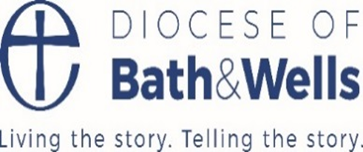 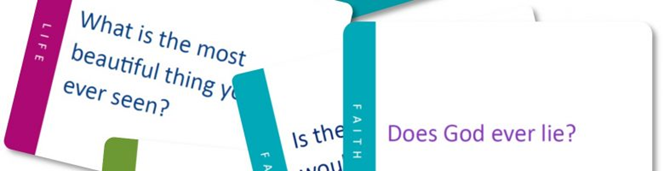 Collective Worship Planning for Everyday Questions
These Collective Worship plans are developed from the ‘Everyday Questions’ pack which was created as a Lent resource https://www.bathandwells.org.uk/ministry-for-mission/discipleship/everyday-faith/everyday-questions/
Will we ever see an end
to poverty, and if so
how?
3
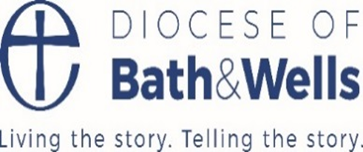 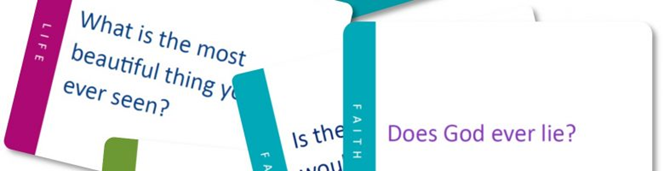 Collective Worship Planning for Everyday Questions
These Collective Worship plans are developed from the ‘Everyday Questions’ pack which was created as a Lent resource and can be found at https://www.bathandwells.org.uk/ministry-for-mission/discipleship/everyday-faith/everyday-questions/
Is it easier to believe in
things you can see or in
things you can’t see?
5
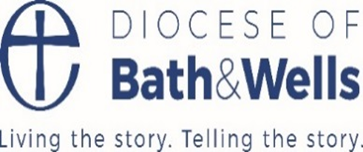 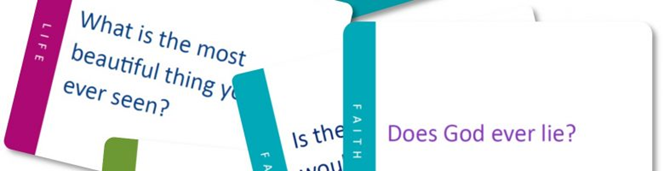 Collective Worship Planning for Everyday Questions
These Collective Worship plans are developed from the ‘Everyday Questions’ pack which was created as a Lent resource and can be found at https://www.bathandwells.org.uk/ministry-for-mission/discipleship/everyday-faith/everyday-questions/
What is the most
beautiful thing you have
ever seen?
8
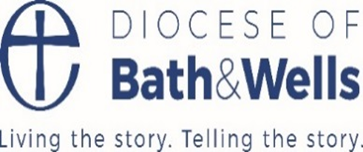 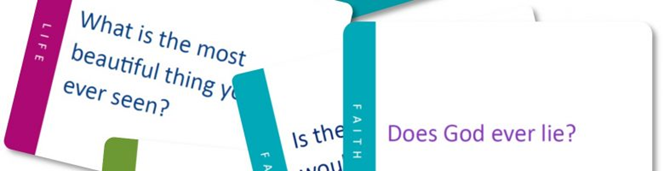 Collective Worship Planning Template
These Collective Worship plans are developed from the ‘Everyday Questions’ pack which was created as a Lent resource and can be found at https://www.bathandwells.org.uk/ministry-for-mission/discipleship/everyday-faith/everyday-questions/
How would you describe
God?
9
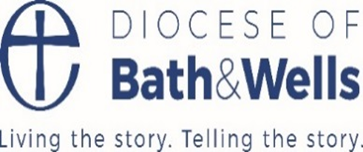 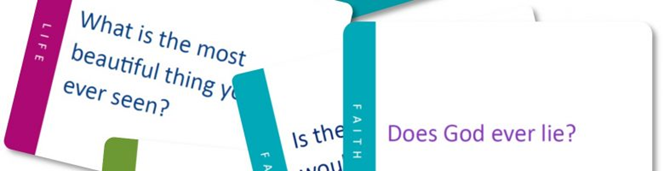 Collective Worship Planning for Everyday Questions
These Collective Worship plans are developed from the ‘Everyday Questions’ pack which was created as a Lent resource: https://www.bathandwells.org.uk/ministry-for-mission/discipleship/everyday-faith/everyday-questions/
How would the person
who knows you best
describe you?
10
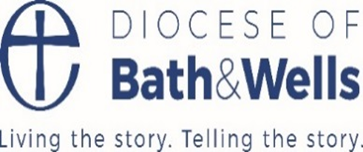 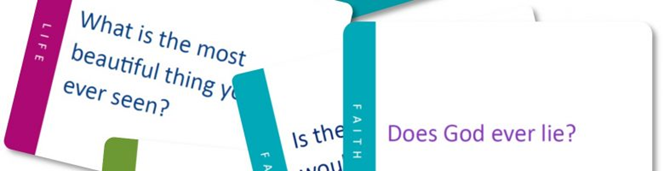 Collective Worship Planning Template
These Collective Worship plans are developed from the ‘Everyday Questions’ pack which was created as a Lent resource and can be found at https://www.bathandwells.org.uk/ministry-for-mission/discipleship/everyday-faith/everyday-questions/
What gives you hope?
12
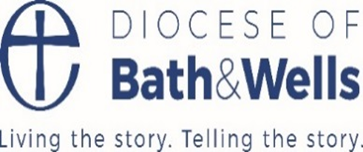 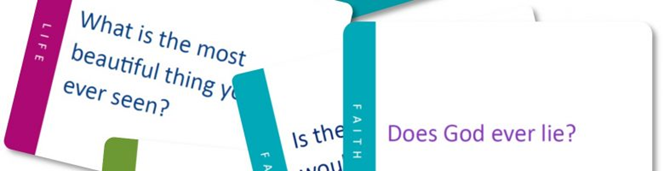 Collective Worship Planning for Everyday Questions
These Collective Worship plans are developed from the ‘Everyday Questions’ pack which was created as a Lent resource: https://www.bathandwells.org.uk/ministry-for-mission/discipleship/everyday-faith/everyday-questions/
Should everyone in the
world have equal access
to the same things?
14
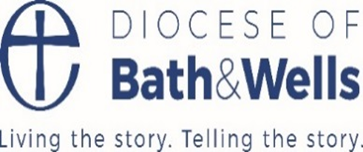 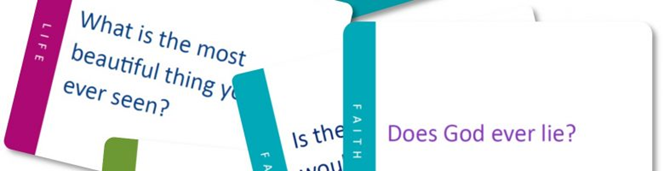 Collective Worship Planning for Everyday Questions
These Collective Worship plans are developed from the ‘Everyday Questions’ pack which was created as a Lent resource: https://www.bathandwells.org.uk/ministry-for-mission/discipleship/everyday-faith/everyday-questions/
Is it better to give
money to a charity or to
volunteer?
19
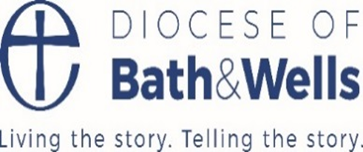 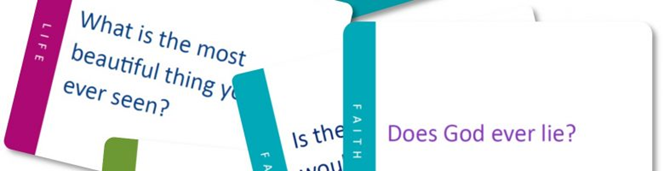 Collective Worship Planning for Everyday Questions
These Collective Worship plans are developed from the ‘Everyday Questions’ pack which was created as a Lent resource: https://www.bathandwells.org.uk/ministry-for-mission/discipleship/everyday-faith/everyday-questions/
What makes you angry
enough to do something
about it?
20
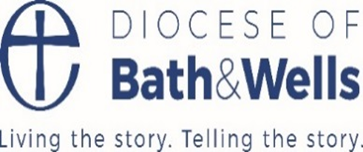 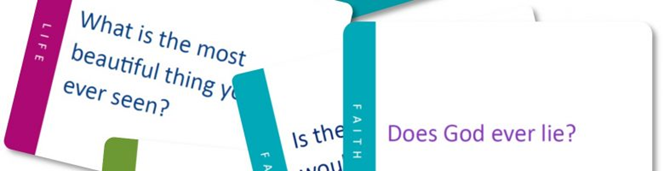 Collective Worship Planning Template
These Collective Worship plans are developed from the ‘Everyday Questions’ pack which was created as a Lent resource and can be found at https://www.bathandwells.org.uk/ministry-for-mission/discipleship/everyday-faith/everyday-questions/
Should all bad people be
punished?
27
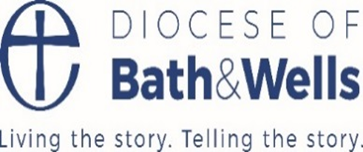 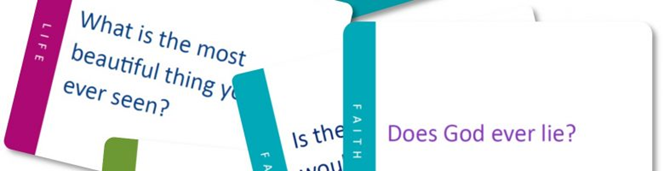 Collective Worship Planning for Everyday Questions
These Collective Worship plans are developed from the ‘Everyday Questions’ pack which was created as a Lent resource: https://www.bathandwells.org.uk/ministry-for-mission/discipleship/everyday-faith/everyday-questions/
Do you think prayer
works and why?
28
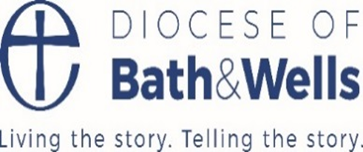 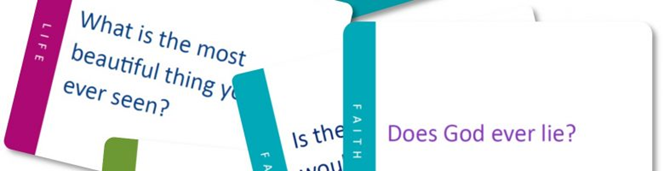 Collective Worship Planning for Everyday Questions
These Collective Worship plans are developed from the ‘Everyday Questions’ pack which was created as a Lent resource: https://www.bathandwells.org.uk/ministry-for-mission/discipleship/everyday-faith/everyday-questions/
Is war ever justified?
29
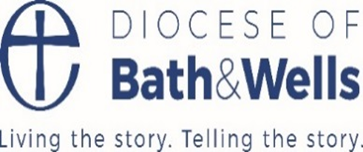 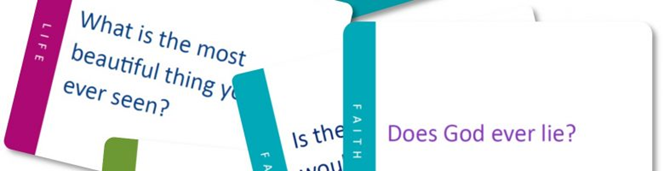 Collective Worship Planning for Everyday Questions
These Collective Worship plans are developed from the ‘Everyday Questions’ pack which was created as a Lent resource: https://www.bathandwells.org.uk/ministry-for-mission/discipleship/everyday-faith/everyday-questions/
Is it ever acceptable to
tell a lie?
31
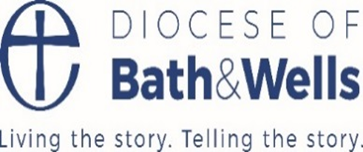 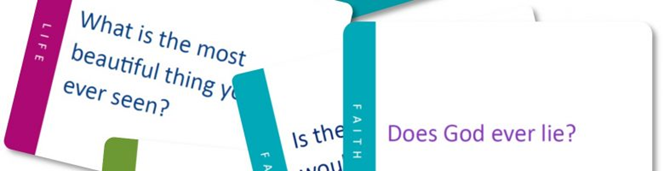 Collective Worship Planning for Everyday Questions
These Collective Worship plans are developed from the ‘Everyday Questions’ pack which was created as a Lent resource: https://www.bathandwells.org.uk/ministry-for-mission/discipleship/everyday-faith/everyday-questions/
Is there anything that
would make God stop
loving us?
33
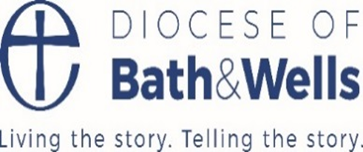 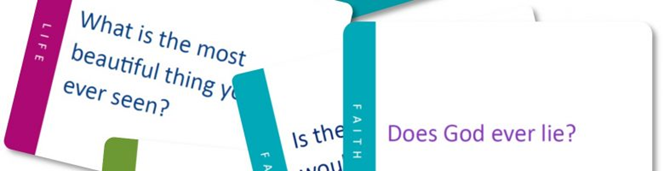 Collective Worship Planning for Everyday Questions
These Collective Worship plans are developed from the ‘Everyday Questions’ pack which was created as a Lent resource: https://www.bathandwells.org.uk/ministry-for-mission/discipleship/everyday-faith/everyday-questions/
If you won a million
pounds what would you
do with it?
34
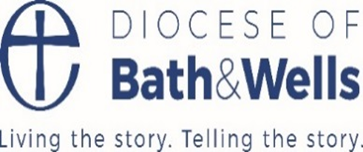 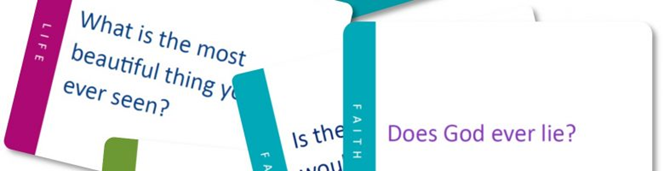 Collective Worship Planning Template
These Collective Worship plans are developed from the ‘Everyday Questions’ pack which was created as a Lent resource and can be found at https://www.bathandwells.org.uk/ministry-for-mission/discipleship/everyday-faith/everyday-questions/
Should having a faith
change the way you live
your life?
37
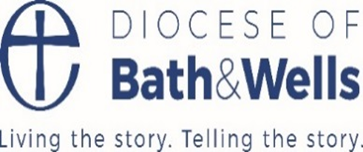 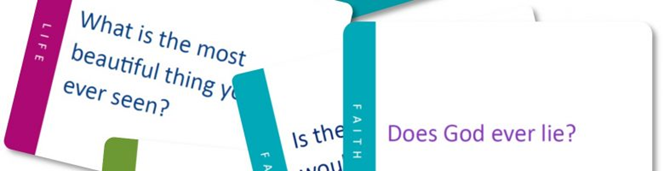 Collective Worship Planning for Everyday Questions
These Collective Worship plans are developed from the ‘Everyday Questions’ pack which was created as a Lent resource: https://www.bathandwells.org.uk/ministry-for-mission/discipleship/everyday-faith/everyday-questions/
What would make you
break oﬀ a friendship
with someone?
38
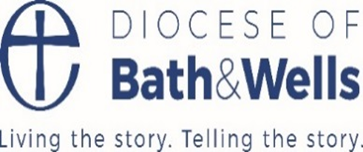 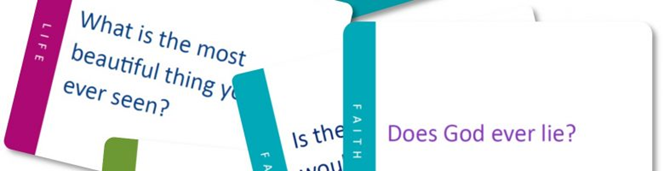 Collective Worship Planning for Everyday Questions
These Collective Worship plans are developed from the ‘Everyday Questions’ pack which was created as a Lent resource: https://www.bathandwells.org.uk/ministry-for-mission/discipleship/everyday-faith/everyday-questions/
Are human beings all
the same or are we all
diﬀerent?
39
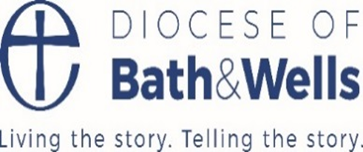 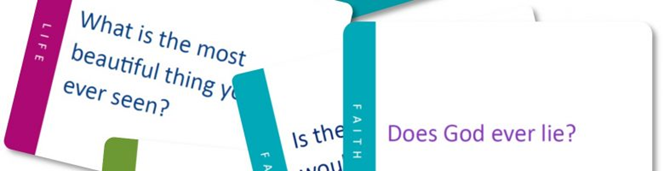 Collective Worship Planning for Everyday Questions
These Collective Worship plans are developed from the ‘Everyday Questions’ pack which was created as a Lent resource https://www.bathandwells.org.uk/ministry-for-mission/discipleship/everyday-faith/everyday-questions/
Would you rather take
part or win?
40
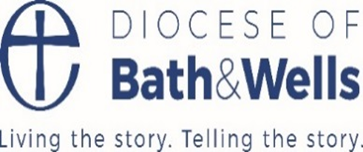 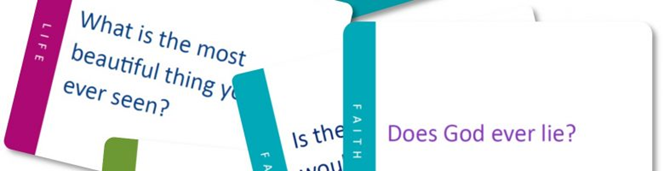 Collective Worship Planning Template
These Collective Worship plans are developed from the ‘Everyday Questions’ pack which was created as a Lent resource and can be found at https://www.bathandwells.org.uk/ministry-for-mission/discipleship/everyday-faith/everyday-questions/